Gender Pay Gap: UK Bus
Report 2023*
* A full narrative report will follow shortly
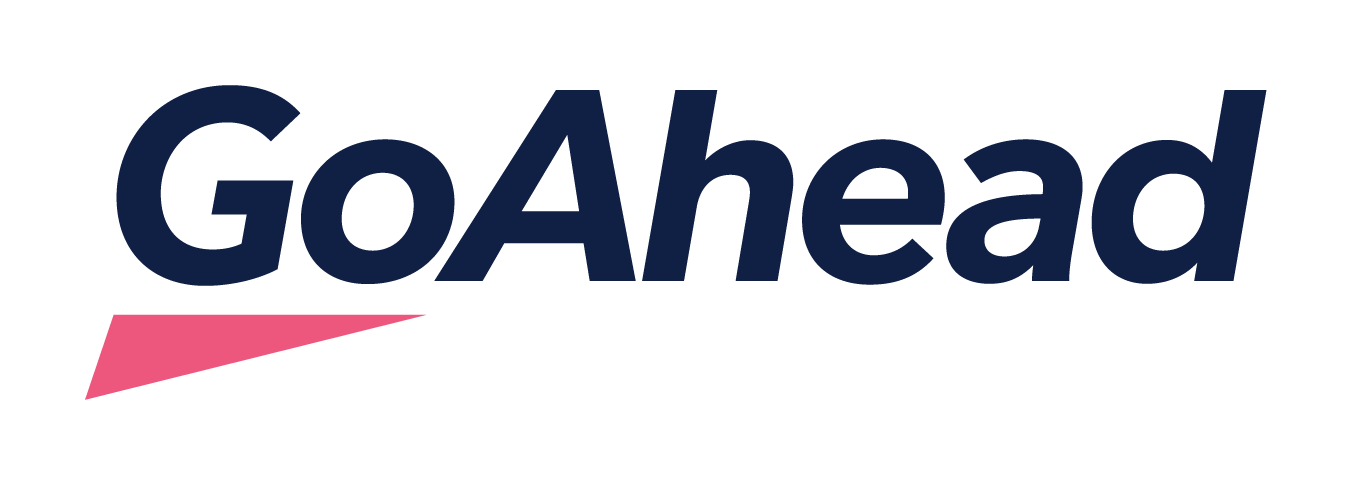 UK Bus Results
In this report, we consider our nine UK bus companies. 

Looking at the total UK bus workforce, our gender pay gap analysis shows that the median pay is 6.7% in favour of men, which is significantly lower than the UK National average of 14.3%*            *Office of National Statistics 2023 

Since the 2022 Report the UK Bus median pay gap reduced by 2.2 percentage points.

The median bonus is 13.2% in favour of women, an increase of 7 percentage points from the previous year.

Our mean pay gap is 4.7% and the mean bonus gap is 5.4%.
Population by pay quartiles:
Most common role occupied by women across all quartiles is Bus Driver.
At Go-Ahead, we are striving to achieve gender equality in our workforce and to create an inclusive environment in which all colleagues have equal opportunities, are supported, and empowered to thrive.
A closer look at our UK Bus results by Operating Company
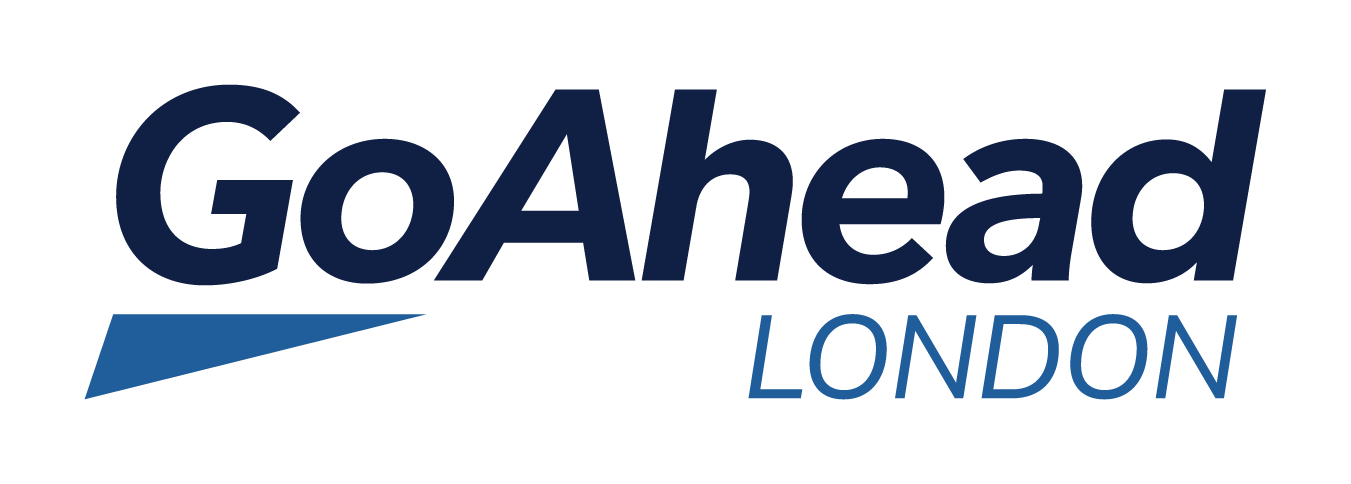 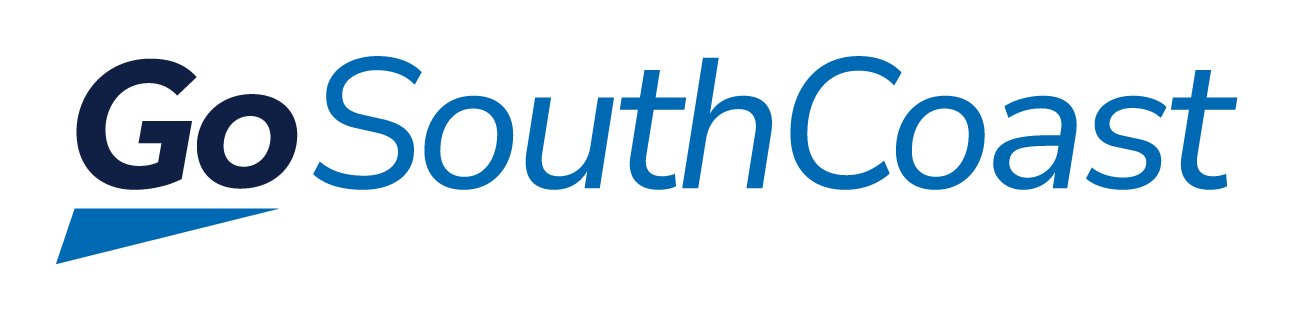 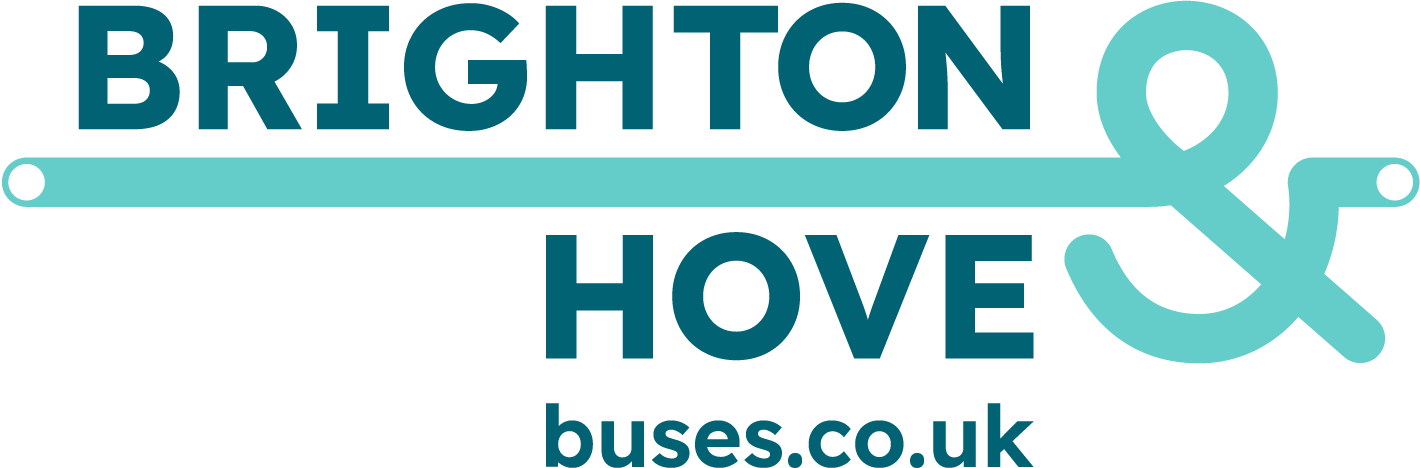 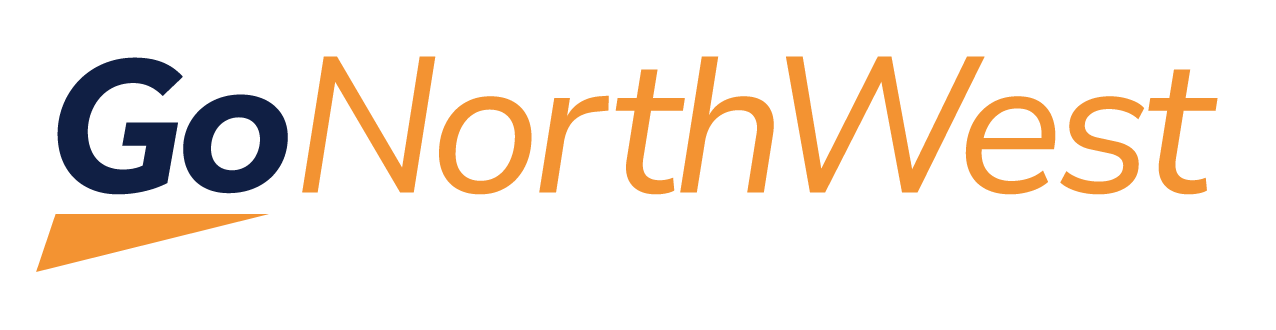 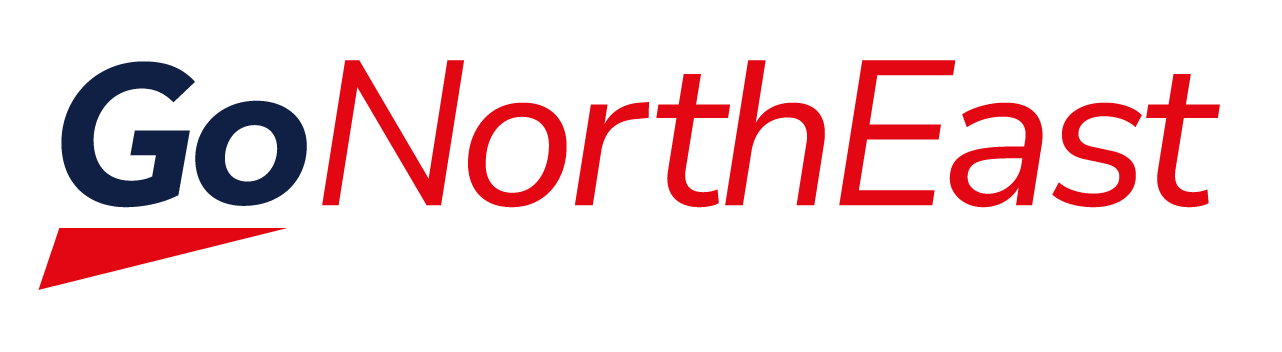 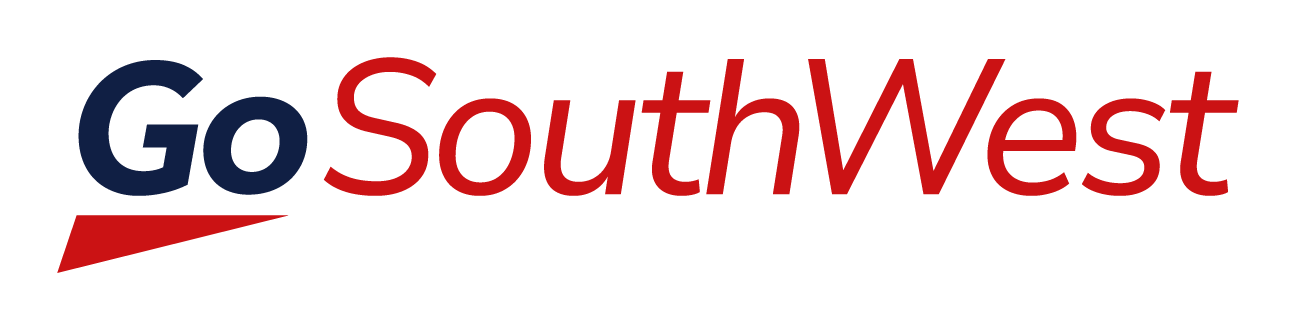 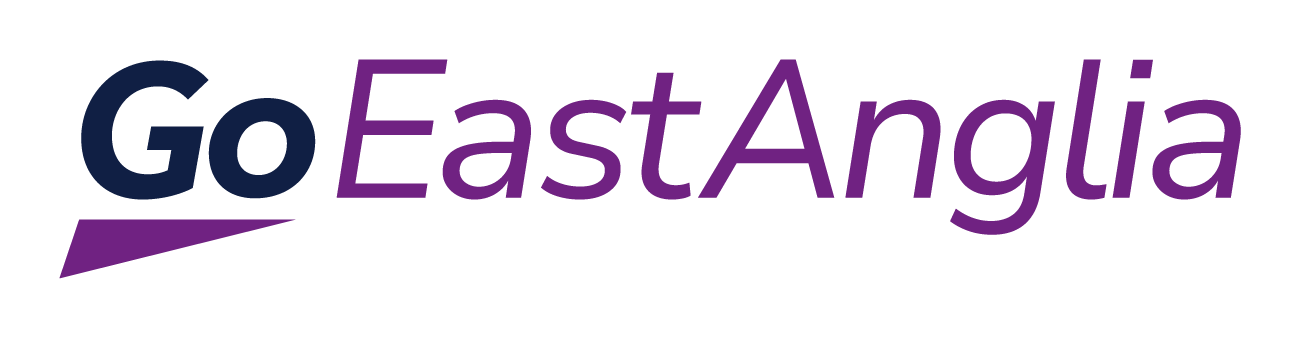 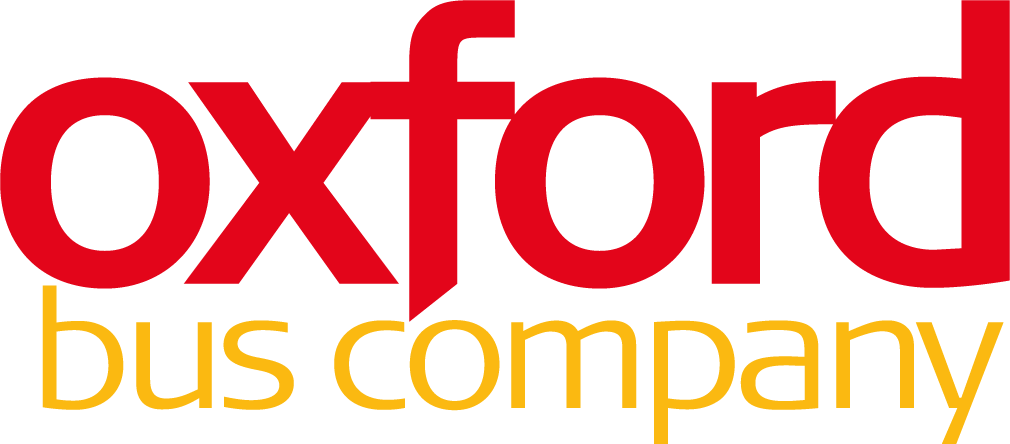 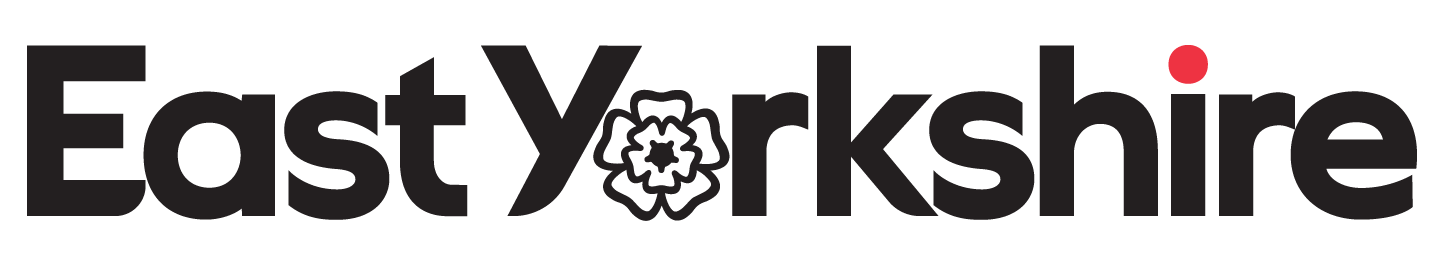 A negative number indicates that women on average earn more than men.
Population by pay quartiles by Operating Company
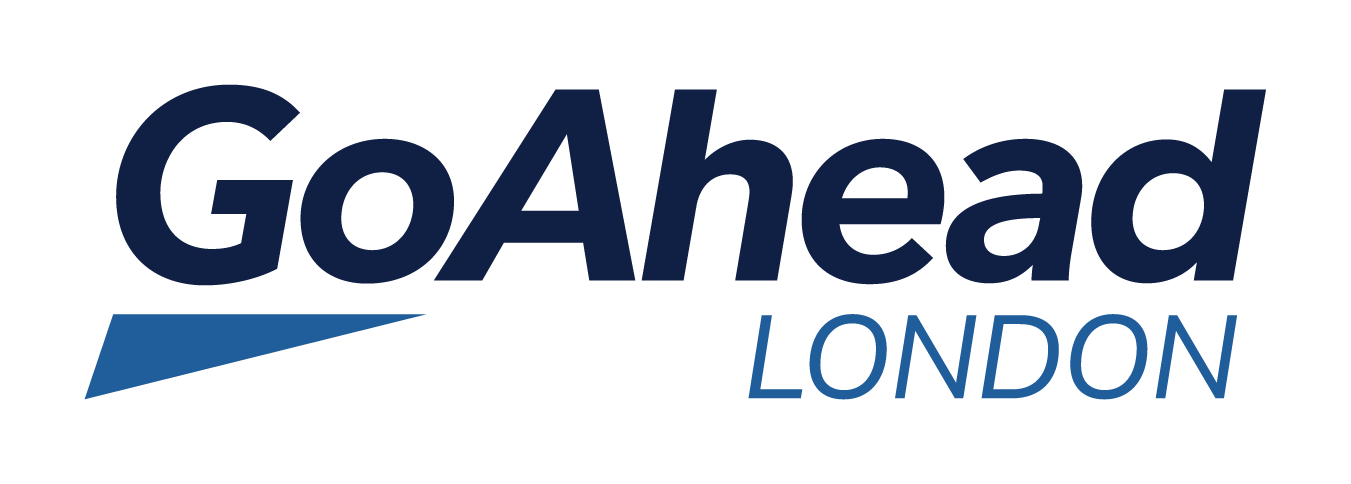 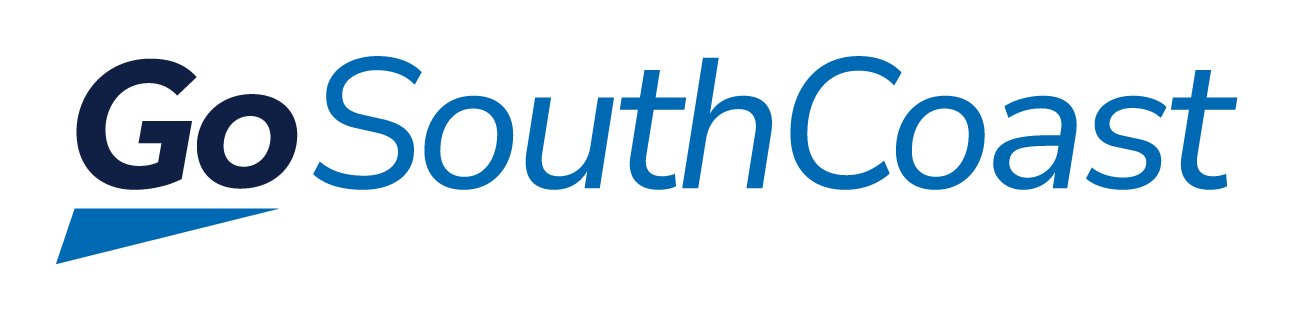 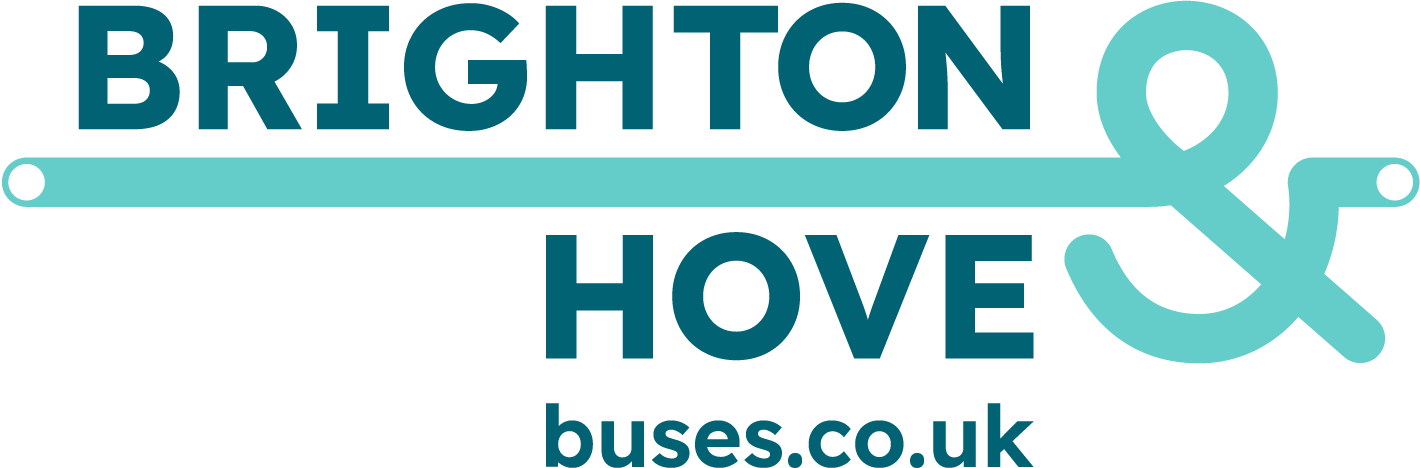 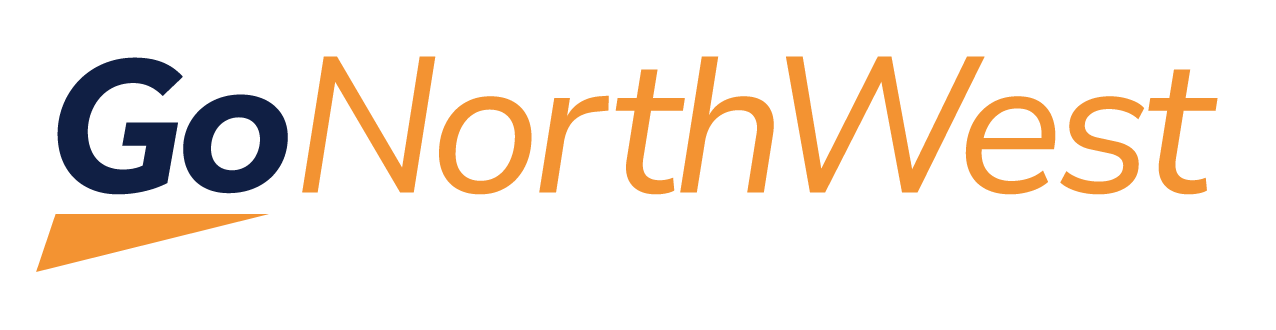 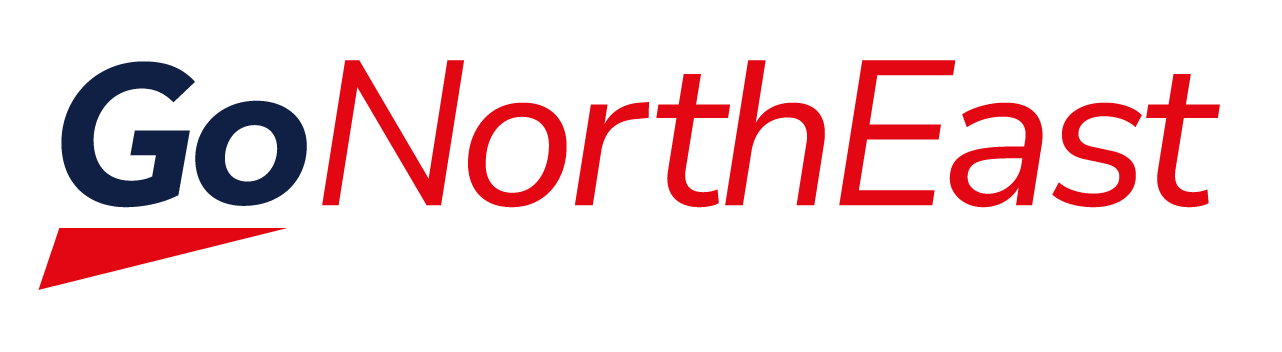 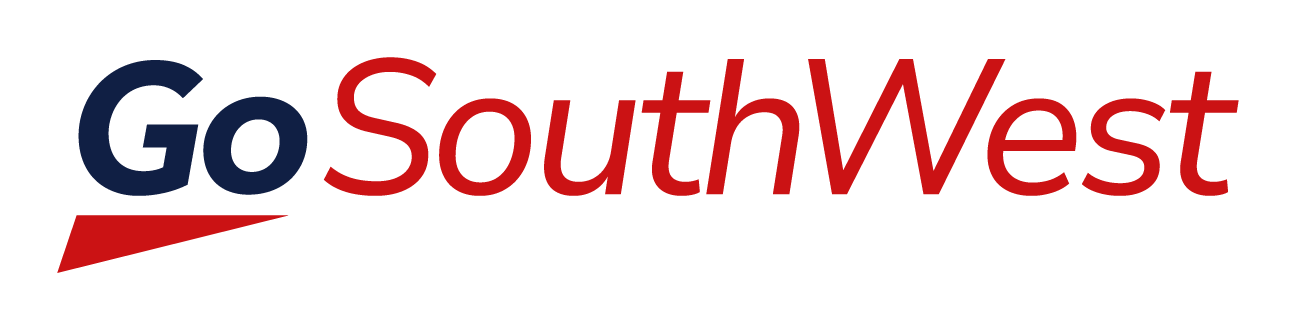 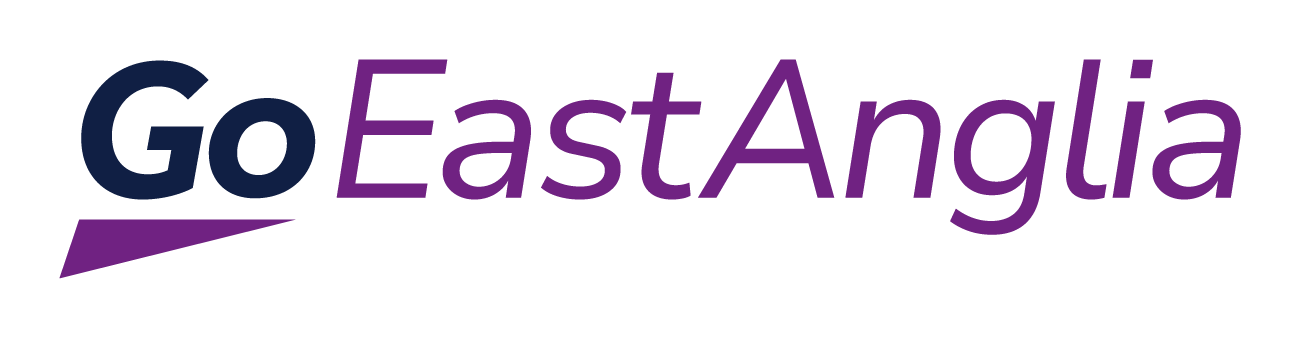 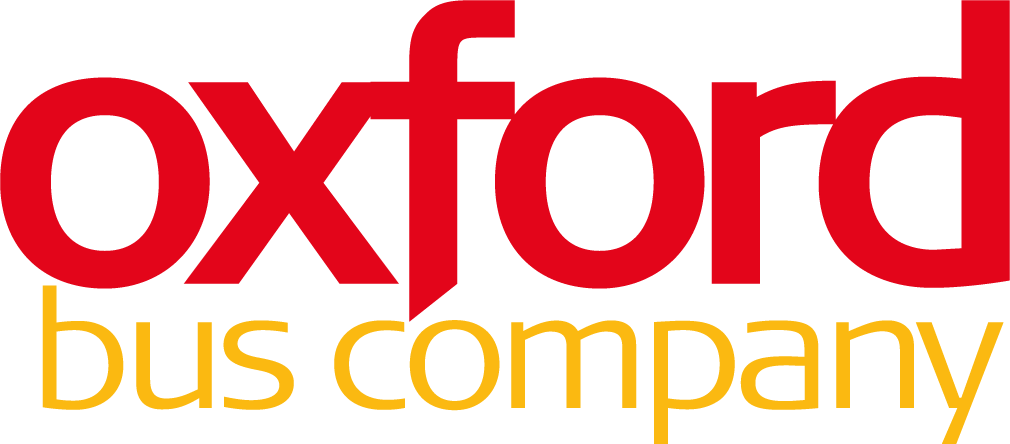 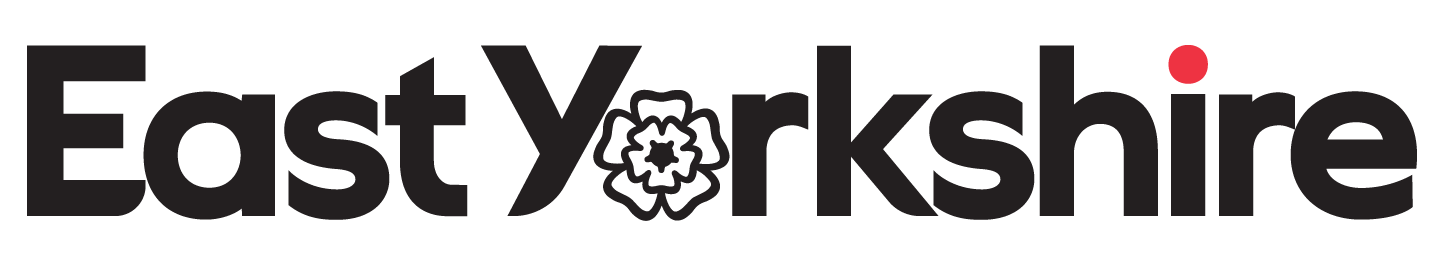